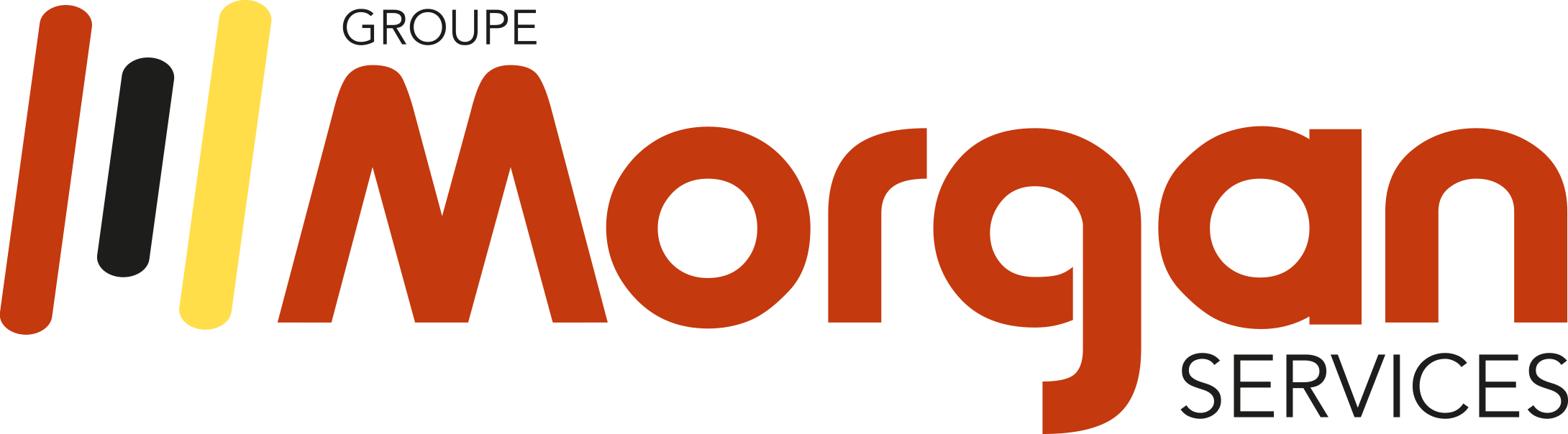 Intérim
Rochefort (17)
Mécanicien sur engins de Travaux Publics H/F
Poste :
Mécanique de 1er niveau sur engins
Entretien et réparation des engins
Salaire et avantages :
11€ à 11,80€ + avantages sociaux et salariaux attractifs
Profil :
Capable de monter et de démonter toutes les machines grâce à vos connaissances en mécanique.
Vous voulez vous rapprocher du soleil et de la mer … Ce poste est fait pour vous   rejoignez nous !

Venez nous voir : 19 Rue Clémot – 17300 ROCHEFORT

Ou Postulez par téléphone au 05.46.53.10.91

Ou par mail rochefort@morganservices.fr